Tehnologija spajanja savremenih materijala
Zavarljivost aluminijuma i legura aluminijuma
Aluminijum se topi na temperaturi 660oC.
Poseduje veliku toplotnu i električnu provodljivost, velik koeficijent toplotnog širenja.
Na vazduhu se na površini obrazuje tanak sloj teško topljivog oksida Al2O3 koji štiti od dalje oksidacije.
Najčešće se koristi kao legura: 

legure za plastičnu deformaciju (ojačane plastičnom deformacijom i termički ojačane) i 
legure za livenje.
Problemi pri zavarivanju aluminijuma:

Obrazovanje oksida Al2O3

Obrazovanje pora u šavu

3.  Sklonost ka obrazovanju prslina
Obrazovanje oksida Al2O3:

 teško topljivi oksid (2050 oC) koji štiti od oksidacije kroz mehanizam pasivizacije.
 pokriva i rastop i kapi rastopljenog dodatnog materijala čime se sprečava stapanje metala u šavu.
gustina Al2O3 je veća u odnosu na aluminijum zato se ne izdvaja na površini  - šav je krt, loših meh.osobina.

Rešenje: 	- korišćenje topitelja koji izdvaja Al2O3 i 			   prevodi ga u trosku.
			- upotreba metoda sa zaštitnim gasom 
			  (MIG, TIG).
2. Obrazovanje pora u šavu (vodonik):

Osnovni uzrok je vodonik.
Razlika u rastvorljivosti vodonika u tečnom i čvrstom stanju je veoma velika, tako da dolazi do grupisanja u vidu pora.
Dodatni problem predstavlja prisustvo Al2O3 koji stvara opnu iznad rastopa i ne dozvoljava vodoniku da napusti šav.
Oblik pora je okrugao ili ovalan.
2. Obrazovanje pora u šavu (usled skupljanja):

Nastaju usled skupljanja pri očvršćavanju, u blizini linije topljenja.
Pore nepravilnog oblika, nastaju iz mikrošupljina.
Vodonik dolazi iz vlage na površini osnovnog materijala, zaštitnog gasa ili obloge elektrode, reakcija:

2Al+3H2O			Al2O3+6H
Rešenje za obrazovanje pora u šavu:

Čišćenje osnovnog i dodatnog materijala.
Visoka čistoća zaštitnog gasa.
Optimalni režimi zavarivanja i predgrevanje (duže zadržavanje u tečnom stanju zbog degazacije).
3. Sklonost ka obrazovanju prslina:

Vruće prsline:
Vruće (kristalizacione) prsline nastaju u slučaju da se oko kristalizovanih zrna obrazuje tečni eutektikum, u kome nakon očvršćavanja mogu da nastanu prsline.

Rešenje: Sužavanje intervala kristalizacije se vrši dodatkom Si.
3. Sklonost ka obrazovanju prslina:

Hladne prsline:
Nastaju kada je sadržaj legirajućih elemenata relativno visok.

Rešenje: Predgrevanje na 200-220oC zbog sporijeg hlađenja.
Zavarivanje aluminijuma i legura aluminijuma
Temeljno čišćenje
Predgrevanje
Naknadni tretman šava
Termička obrada-otpuštanje
Temeljno čišćenje osnovnog materijala:
 
Mehanički (žičanom četkom, šmirlom, strugačem, peskiranjem)
Hemijski (benzinom, kaustičnom sodom)

* U slučaju čišćenja kaustičnom sodom, obavezno dugotrajno ispiranje ivica mlazom vode zbog sprečavanja korozije).
Predgrevanje – zbog smanjenja brzine hlađenja, odnosno degazacije (vodonik).
 - temperatura – 250-300oC

Naknadni tretman šava:
Detaljno čišćenje troske (iz obloge ili od topitelja).
Pranje vrućom vodom za skidanje agresivne troske.
Naknadna termička obrada:

- Otpuštanje na 300-350oC – smanjenje unutrašnjih napona.
Postupci zavarivanja aluminijuma:

Gasno
REL
TIG/MIG
Električnim otporom
Trenjem sa mešanjem
Gasno zavarivanje:

-  Blago redukujući plamen, manji gorionici u odnosu na niskougljenični čelik.
Potrošnja acetilena 100 l/h po 1 mm debljine lima.
Obavezna je upotreba topitelja za prevođenje Al2O3 u trosku.
Dodatni materijal Al legiran sa 5-12 % Si zbog dezoksidacije.
REL:

-   Jednosmerna struja.
Koristi se obrnuta polarnost (+ na elektrodi,pa se elektroni kreću od o.m. razarajući sloj Al2O3)
Bez klaćenja elektrode.
Obično zavarivanje sa obe strane osnovnog materijala.
Dodatni materijal sličnog hemijskog sastava kao osnovni materijal.
Primenjuje se čelična podložna traka za sprečavanje isticanja rastopa.
Za zavarivanje elemenata debljine preko 4 mm.
TIG/MIG:

*TIG:	- Obavezna naizmenična struja za 		   razbijanje Al2O3 (razaranje oksida 		   bombardovanjem teškim jonima argona)
		- Moguće je i sa jednosmernom strujom 	   obrnute polarnosti, ali tada oksidi moraju 	   biti skidani, zbog pregrevanja i trošenja    	   W-elektrode, što je “komplikacija”.
MIG:	- jednosmerna struja obrnute polarnosti, 				  jer nam je u cilju topljenje elektrode 		    			  (dodatnog materijala).
				- za debljine preko 4 mm – do 4 mm se 				  primenjuje TIG.
Električnim otporom:

Primenjuju se različiti principi: sučeono, tačkasto, šavno.
Najčešće sučeono, kod tačkastog je problem velika brzina topljenja Al, a za šavno je potrebna velika snaga uređaja.
Velik uticaj ima debljina osnovnog materijala.
Zavarivanje trenjem sa mešanjem (ZTM):
Princip i osnovna šema:




Alat:
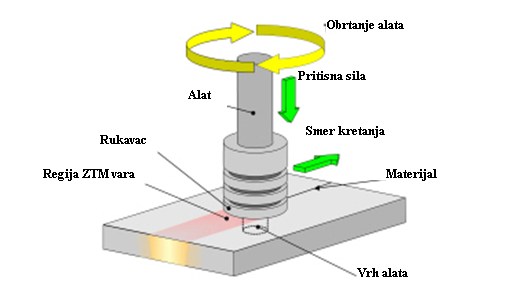 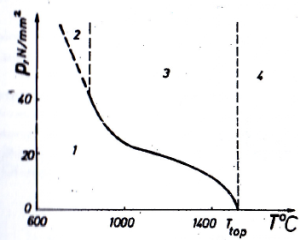 Čelo alata
Šav
Trn alata
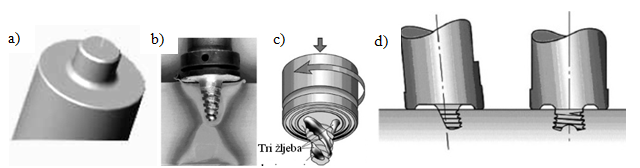 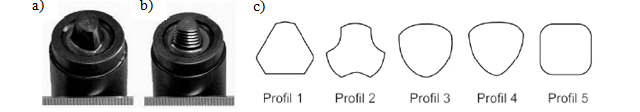 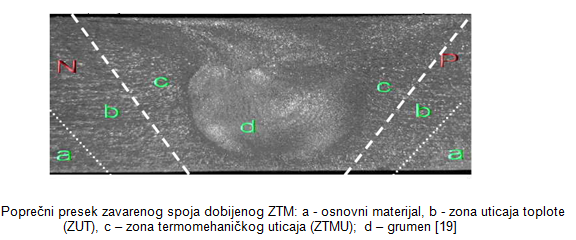 Mikrostruktura:



Mehaničke osobine:
Preporuke: 		- trivex alat daje bolji kvalitet, 			   	   whorl proizvodnost
				- odnos zapremina čela i trna mora 			  	   biti u korist trna
				- primeniti dovoljan pritisak
				- nagib alata do 3o eliminiše tunel
Prednosti: 		- zavarljivost teško zavarljivih legura
				- zavarljivost raznorodnih legura
				- odsustvo ili vrlo male deformacije
bez dodatnog materijala i zaštitnih gasova
Nedostaci:		- rupa na izlazu
				- temeljna priprema osnovnog materijala
				- neka ograničenja u položajima 				   zavarivanja (potreba za specijalizovanom 			   opremom)
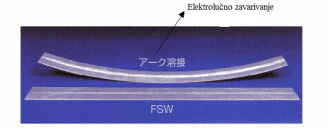 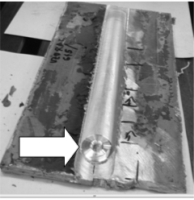 Zavarljivost legura aluminijuma
Legure koje ojačavaju plastičnom deformacijom (Al-Mg – 5000 i Al-Mn – 3000) su dobro zavarljive: efikasnost zavarenog spoja preko 60%, sa ZTM dostiže se 80 % a u nekim slučajevima i preko 100 %.

Legure koje ojačavaju termičkom obradom – termičkim taloženjem (Al-Cu – 2XXX, Al-Mg-Si – 6XXX, Al-Zn-Mg – 7XXX i Al-Li 8XXX) su teško zavarljive: efikasnost zavarenog spoja je ispod 60 % sa npr. TIG, sa ZTM do 80 %.
*Osnovni problem je naponska korozija.
Ojačavanje legura aluminijuma termičkim taloženjem:
Al-Zn-Mg:

Prezasićeni čvrsti rastvor 
koherentne GP zone  (prezasićeni čvrsti rastvor Mg i Zn u Al)
polukoherentne čestice ’
nekoherentne  faze (MgZn2)

Al-Cu:

Prezasićeni čvrsti rastvor 
koherentne GP I zone  (prezasićeni čvrsti rastvor Cu u Al)
polukoherentne čestice ’
nekoherentne  faze (CuAl2)
Problem naponske korozije:
Al-Zn-Mg:

Segregacija vodonika i magnezijuma po granicama zrna, čime se slabi zrno i izaziva interkristalni lom.

Al-Cu:

Segregacija ’ faze po granicama zrna, čime se zrno slabi i izaziva interkristalni lom.
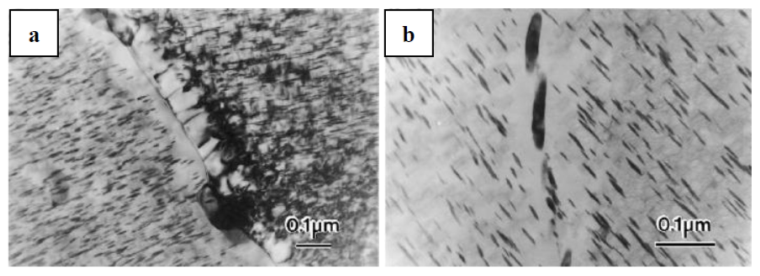 Hvala na pažnji!